Fluid : fluid is a substance that continually deforms (flows) under an applied shear stress, or external force. Fluids are a phase of matter and include liquids, gases and plasmas. They are substances which cannot resist any shear force applied to them.
Types of Fluid
Ideal Fluid
Real Fluid
Newtonian Fluid
Non-Newtonian Fluid
Ideal plastic fluid
Incompressible fluid
Compressible fluid
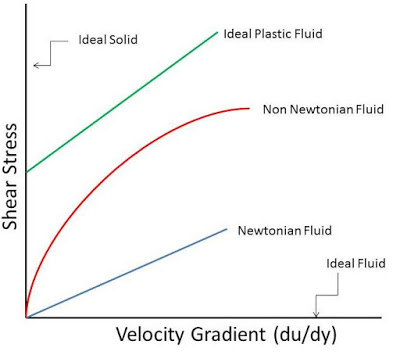 Ideal fluid
A fluid, which is incompressible and having no viscosity, is known as an ideal fluid. Ideal fluid is only an imaginary fluid as all the fluids, which exist, have some viscosity.
Real fluid
A fluid, which possesses viscosity, is known as real fluid. All the fluids, in actual practice, are real fluids.
Newtonian fluid
A real fluid, in which shear stress in directly proportional to the rate of shear strain or velocity gradient, is known as a Newtonian fluid. 
Example : Water, Benzine etc
Non Newtonian fluid 
A real fluid, in which shear stress in not directly proportional to the rate of shear strain or velocity gradient, is known as a Non Newtonian fluid. 
Example : Plaster, Slurries, Pastes etc
Ideal plastic fluid: 
A fluid, in which shear stress is more than the yield value and shear stress is proportional to the rate of shear strain or velocity gradient, is known as ideal plastic fluid.
Incompressible fluid
A fluid, in which the density of fluid does not change which change in external force or pressure, is known as incompressible fluid. All liquid are considered in this category.
Compressible fluid: 
A fluid, in which the density of fluid changes while change in external force or pressure, is known as compressible fluid. All gases are considered in this category.
Tabular representation of fluid types
Types Of Fluid Flow:-
Steady	& Unsteady Flows.

Uniform	& Non-uniform Flows.

Laminar & Turbulent Flows.

Compressible & Incompressible Flows.

Rotational & Irrotational Flows.

One , Two	& Three Dimensional  Flows.
Steady & Unsteady Flows:-

Steady Flows:-

In which the fluid Characteristics Like  velocity, pressure, density , etc. At	a	Point do  not change with time.
Unsteady Flow:-
In which the fluid velocity , pressure  or density	at a point changes with  respect to time.
Uniform & Non-uniform
Flow :-
Uniform Flow:-

In which the velocity at  given time does not  change with respect to  space ( length	of  direction of the flow ).
Non-Uniform Flow:-
Changing in space
In which the velocity  at any time changes  with respect to space.
Laminar & Turbulent
flows:-
Laminar Flow:-
	in which	the  fluid particles move  along well defined  paths or stream  line.


Fig. Laminar Flow
Turbulent Flow:-

fluid moves in very irregular paths or zig –  zag	Way.

velocity at a point fluctuates.
Compressible & Incompressible Flows:-
Compressible Flows:-

In which the density of the fluid changes  from point	to point.
The density	is not constant for the fluid.

Incompressible Flows:-

In which the density of fluid changes from point to  point.
the density is constant for the fluid.
Rotational & Irrotational Flows:-
Rotational Flow :-

In which the fluid particles while  flowing along stream lines, Also rotate  about their own axis.

Irrotational Flow:-

In which the fluid particles while  flowing along stream lines, do not  rotate about their own axis.
One , Two & Three Dimensional Flows:-
One	Dimensional	Flow:-
In which the flow	parameter  such as velocity is a function	of  time and

one space co-ordinate only.
Two Dimensional Flow:-
In which	the velocity is	a  function	of time and

two rectangular space  co-ordinates.
Three Dimensional Flow:-
In which	the velocity is the function of  time and

Three mutually perpendicular directions.
Reynolds number
Reynolds number is a dimensionless value which is applied in fluid mechanics to represent whether the fluid flow in a duct is steady or turbulent. This value is obtained by comparing the inertial force with the viscous force.
The Reynolds number id denoted by Re.
Reynolds number is given by,
Reynolds Number = Inertial Force / Viscous Force
The Reynolds number formula is expressed by,
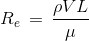 For a laminar flow, the Reynolds number is less than 2100.
Turbulent flow the Reynolds number is greater than 4000. 
In the transition flow the Reynolds number ranges from 2100 to 4000.
The velocity profile in turbulent flow is much fuller than that in laminar flow, with a sharp drop near the surface.
The turbulent boundary layer can be considered to consist of four regions:
Viscous sublayer
Buffer layer
Overlap layer
Turbulent layer
The intense mixing in turbulent flow enhances heat and momentum transfer, which increases the friction force on the surface and the convection heat transfer rate.